Integumentary System
Integumentary System
Composed of skin, hair, sweat glands, and nails

The name is derived from the Latin integumentum, which means “a covering.”  
The skin, considered the largest human organ, covers the body.
The hair covers the head and other parts of the body.
The nails cover the tops of the fingers and toes.
[Speaker Notes: http://upload.wikimedia.org/wikipedia/commons/5/5d/Anatomy_The_Skin_-_NCI_Visuals_Online.jpg]
Integumentary System
Functions include:
Protects the body’s internal tissues and organs

Protects against infectious organisms and injury

Prevents loss of body fluids
[Speaker Notes: http://upload.wikimedia.org/wikipedia/commons/5/5d/Anatomy_The_Skin_-_NCI_Visuals_Online.jpg]
Integumentary System
Functions include:
Regulates body temperature through sweat and regulating peripheral blood flow

Removes waste from the body through perspiration

Generates vitamin D through exposure to UV light
[Speaker Notes: http://commons.wikimedia.org/wiki/File:Fingernails.jpg]
Integumentary System
Functions include:
Protects against sunburns from UV rays

Stores fat for fuel and insulation

Sensory organ with receptors for touch, pressure, pain, heat, and cold
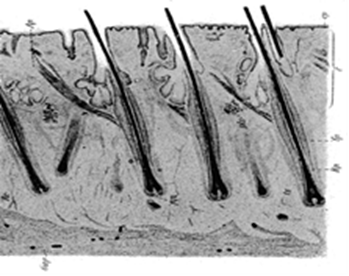 [Speaker Notes: http://commons.wikimedia.org/wiki/File:Human_Hair_10x.JPG
http://commons.wikimedia.org/wiki/File:PSM_V71_D115_Cross_section_of_human_skin_displaying_hair_follicles.png]
Integumentary System
Hair is composed of strong, dead protein called keratin.

This same protein makes up the nails and outer layer of skin.

Most of the keratin people interact with is dead.

The body sheds the old cells as new cells push up from underneath.
[Speaker Notes: http://commons.wikimedia.org/wiki/File:Human_Hair_10x.JPG
http://commons.wikimedia.org/wiki/File:PSM_V71_D115_Cross_section_of_human_skin_displaying_hair_follicles.png]